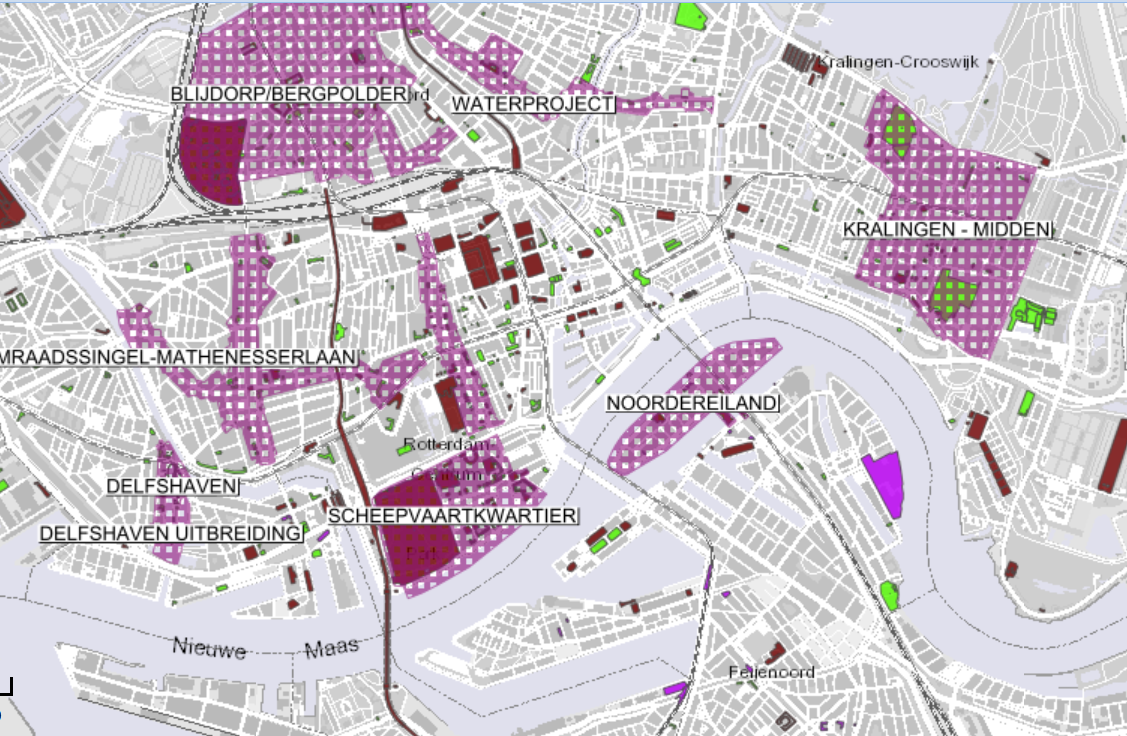 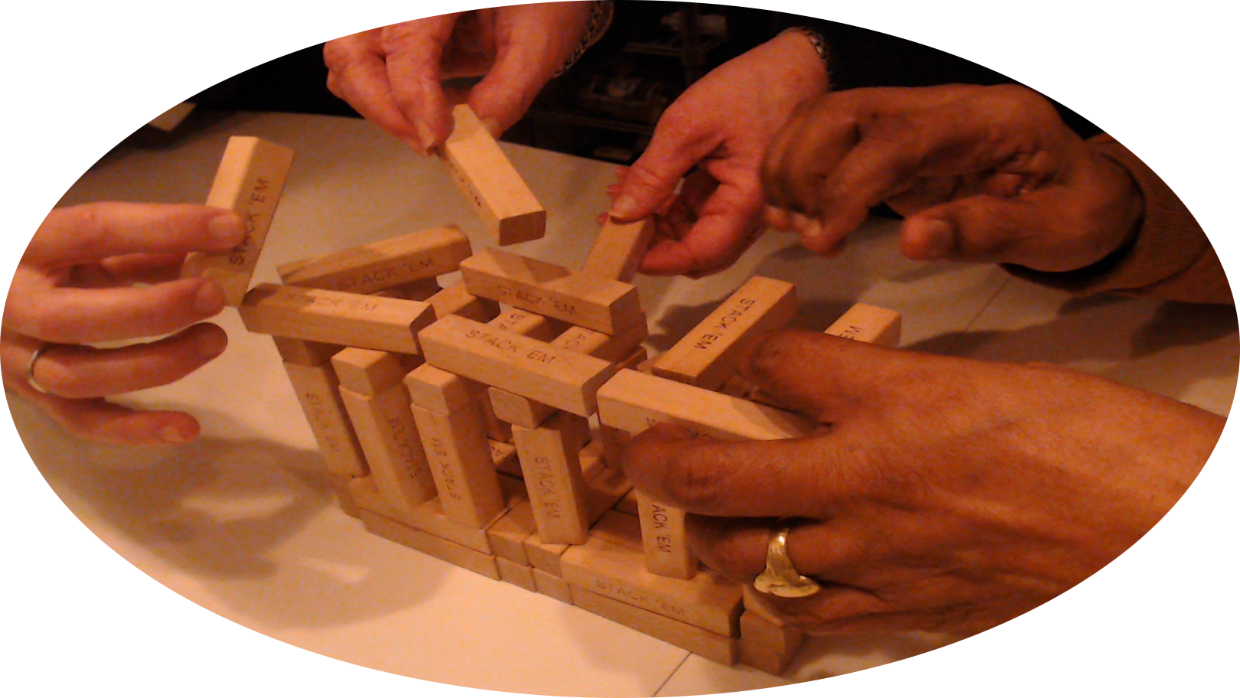 Samen slimmer ombouwen!
Geef prioriteit aan het ombouwen 
van karakteristieke gebouwen naar woningen
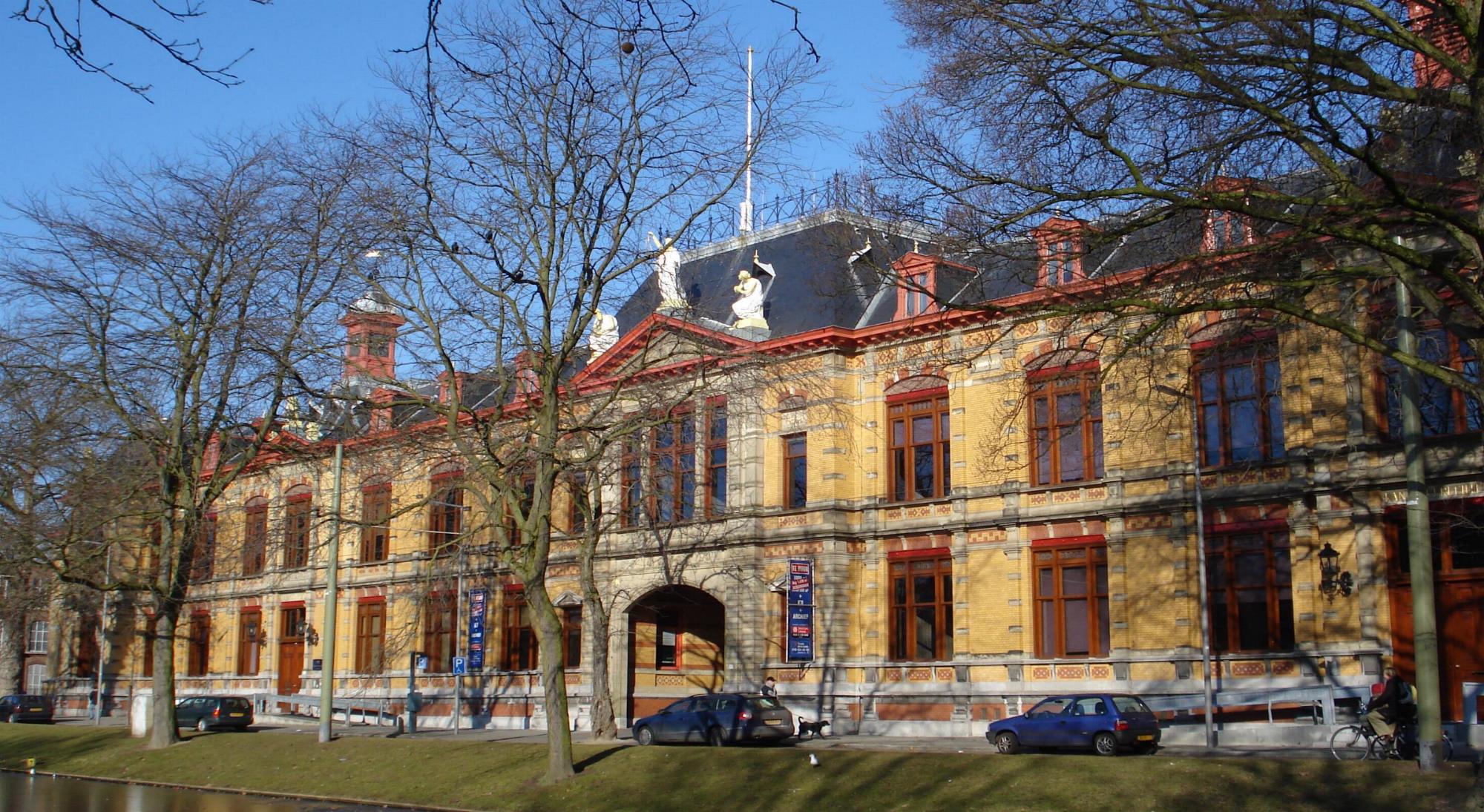 Versnelde procedures!
Eerst langdurige leegstaande kantoorpanden ombouwen
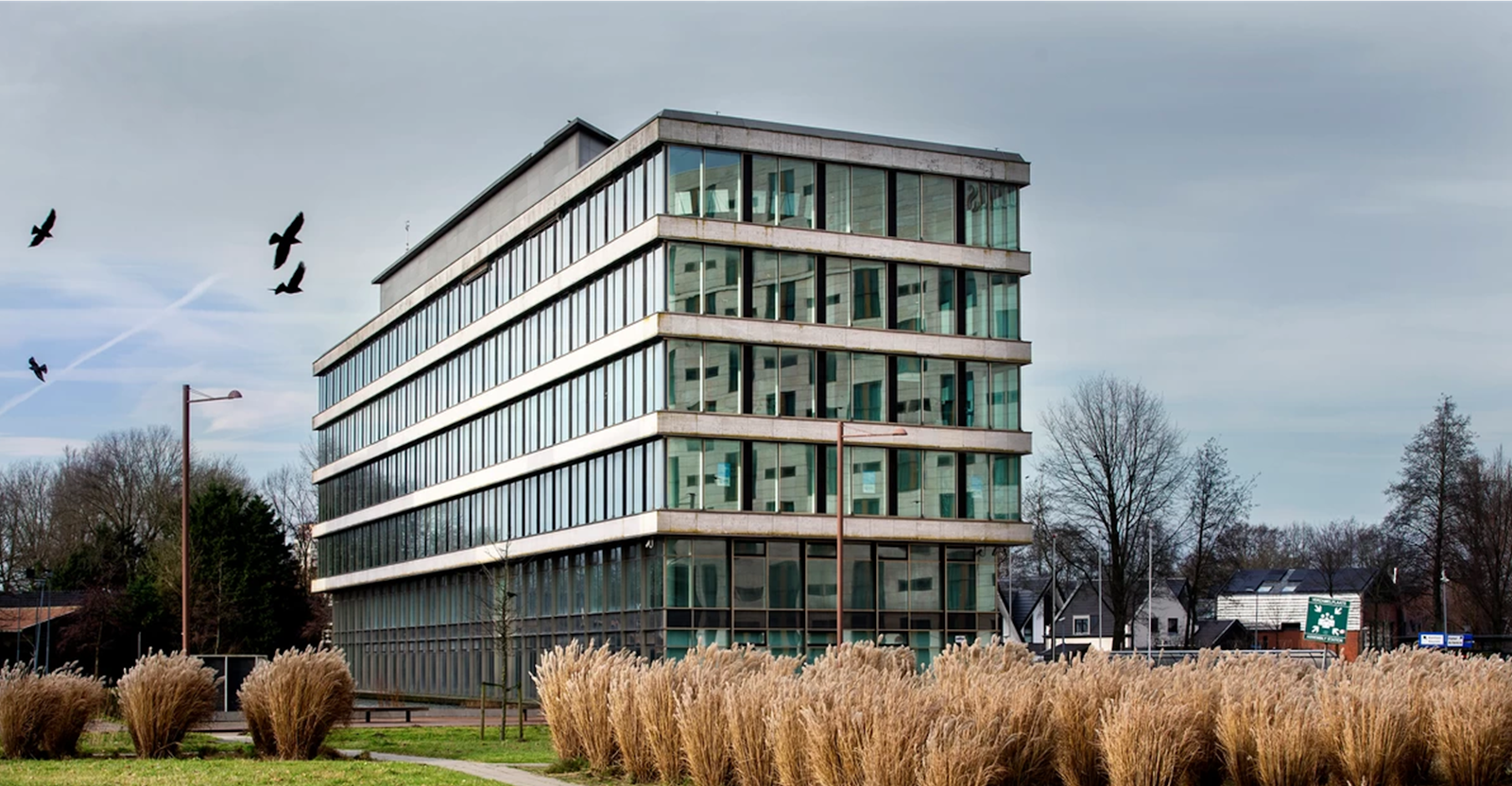 Voorrang op sloop-en-nieuwbouw!
Bouw waar dat technisch kan woonlagen bovenop bestaande gebouwen
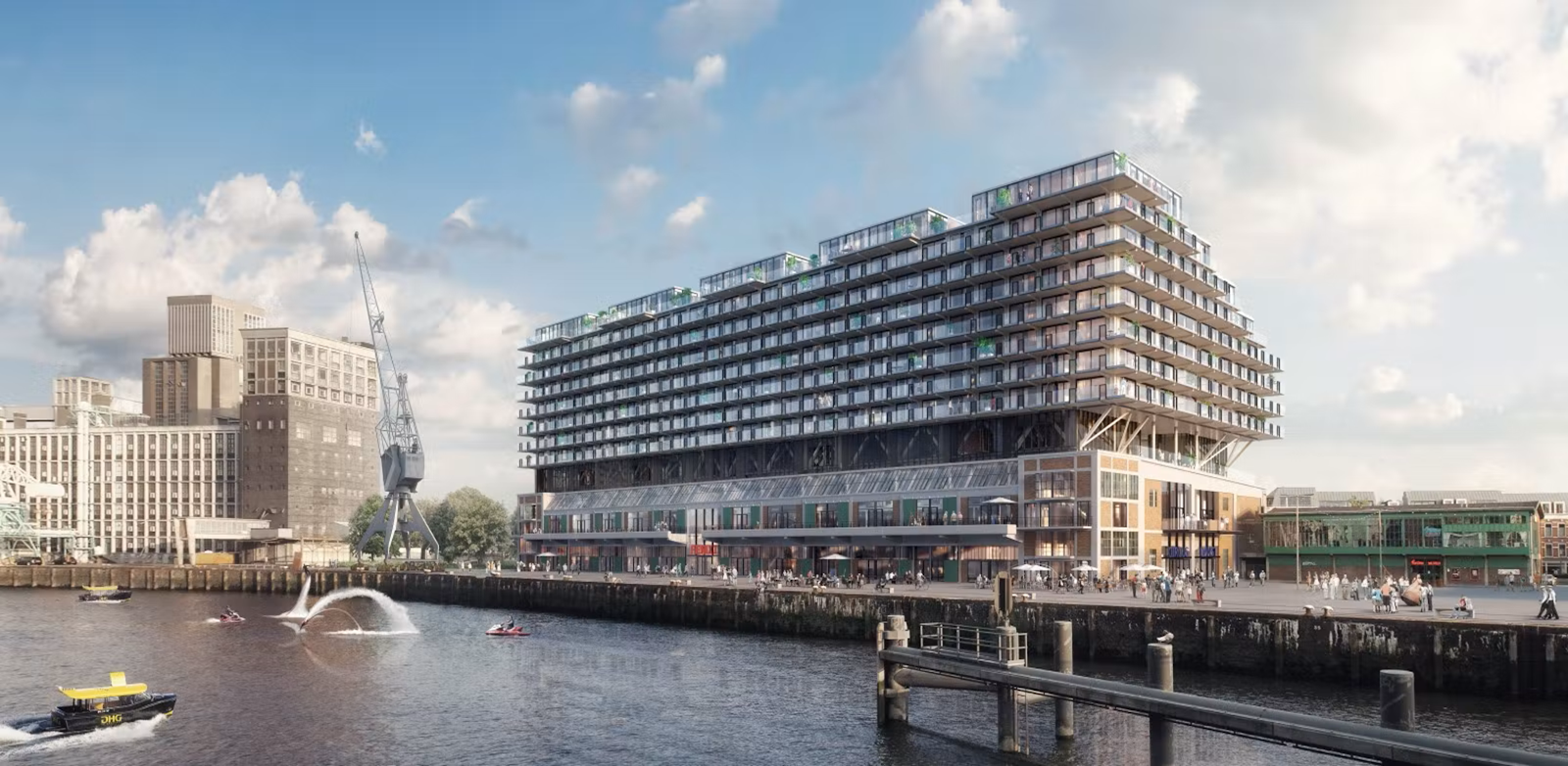 Voorrang op sloop-en-nieuwbouw!
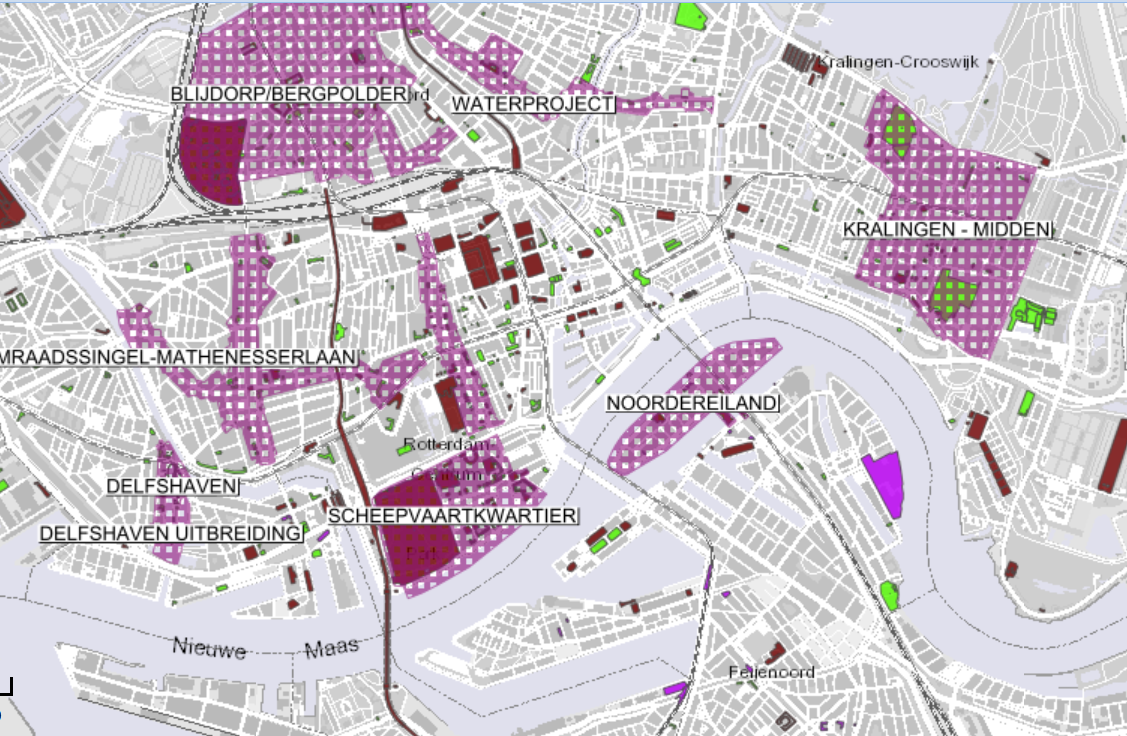 Maak een “ombouw-kansenkaart”
karakteristieke panden
“optop”-opportuniteiten
leegstaande kantoren
Geef inwoners invloed
op ombouwprojecten in hun omgeving
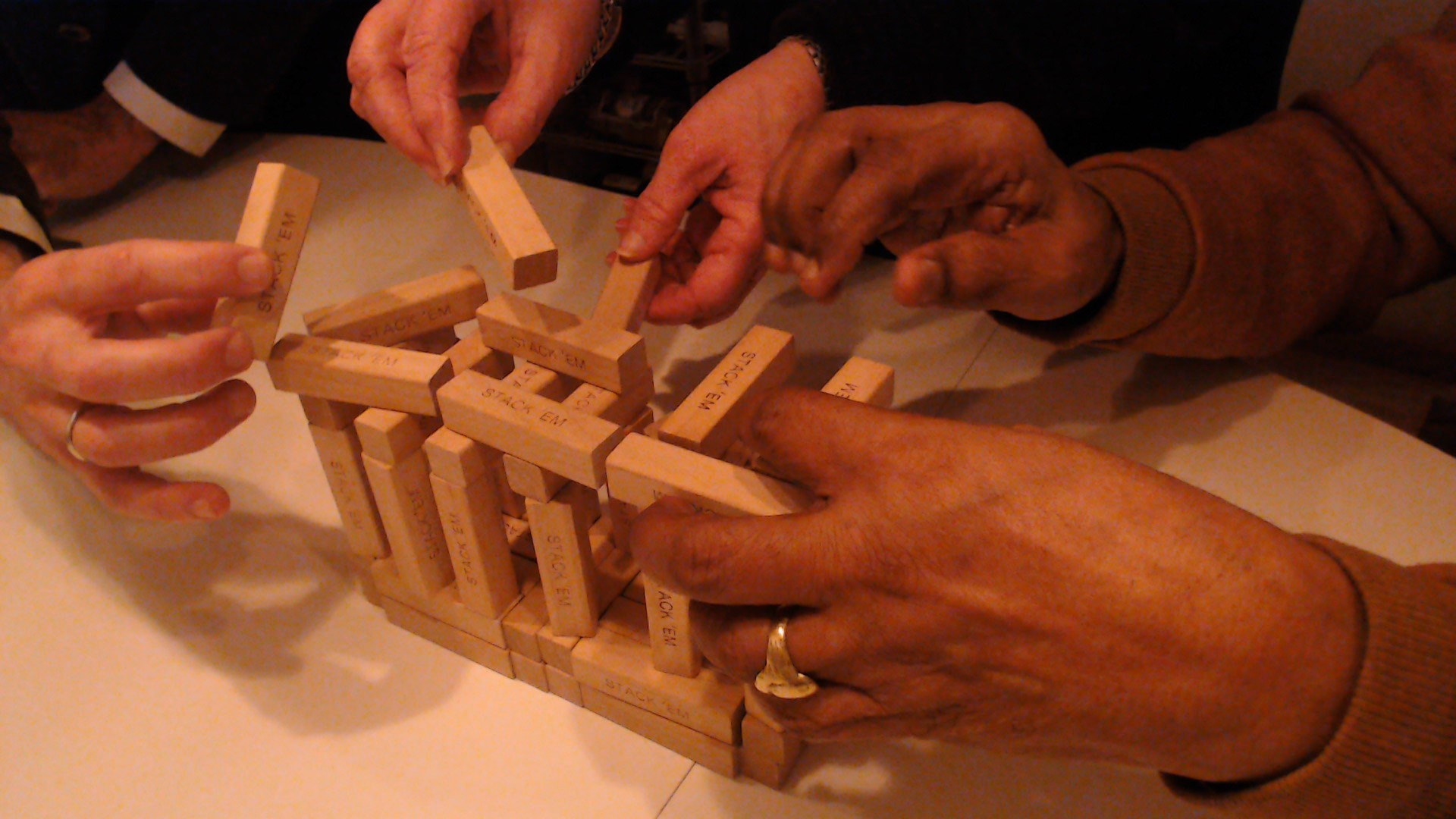 Samen slimmer ombouwen!